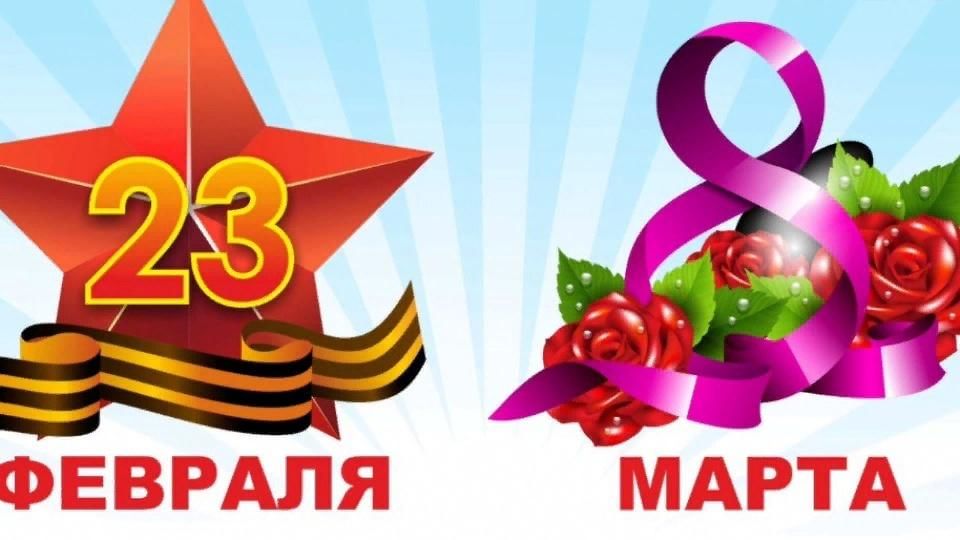 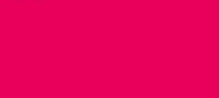 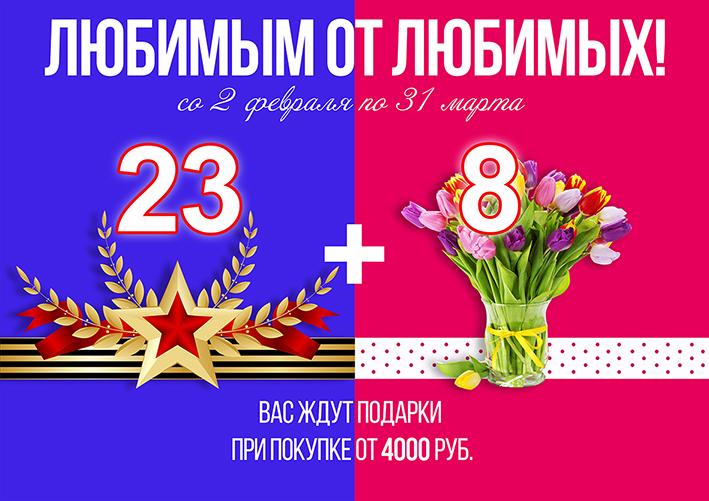 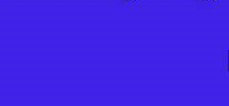 Уважаемые коллеги!
Приглашаем Вас на праздничный концерт
«Февромарт»!
подготовленный обучающимися школы
07 марта 2025 г.
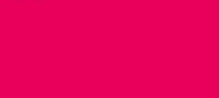 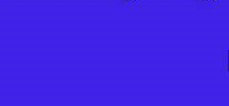 Начало в 16:00
Ждем Вас в актовом зале
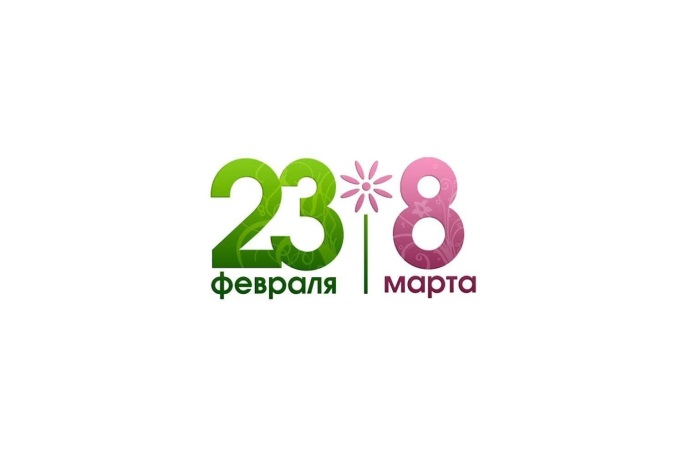 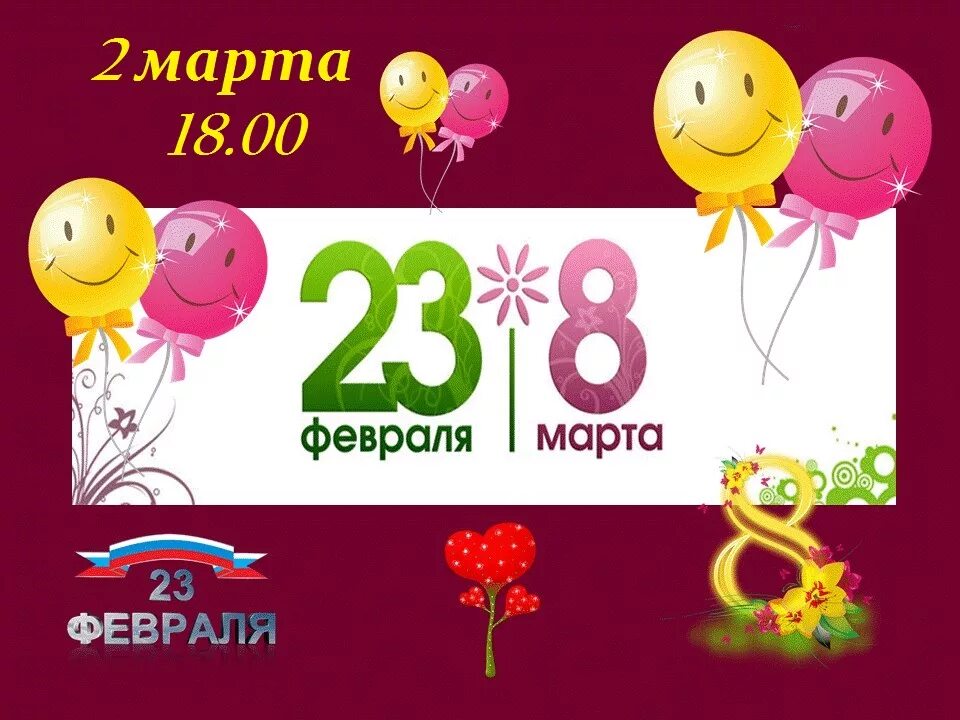